Welcome to our class!
Teacher: Nguyen Thi Kim Thuy
School: Dai Son Primary and Secondary School
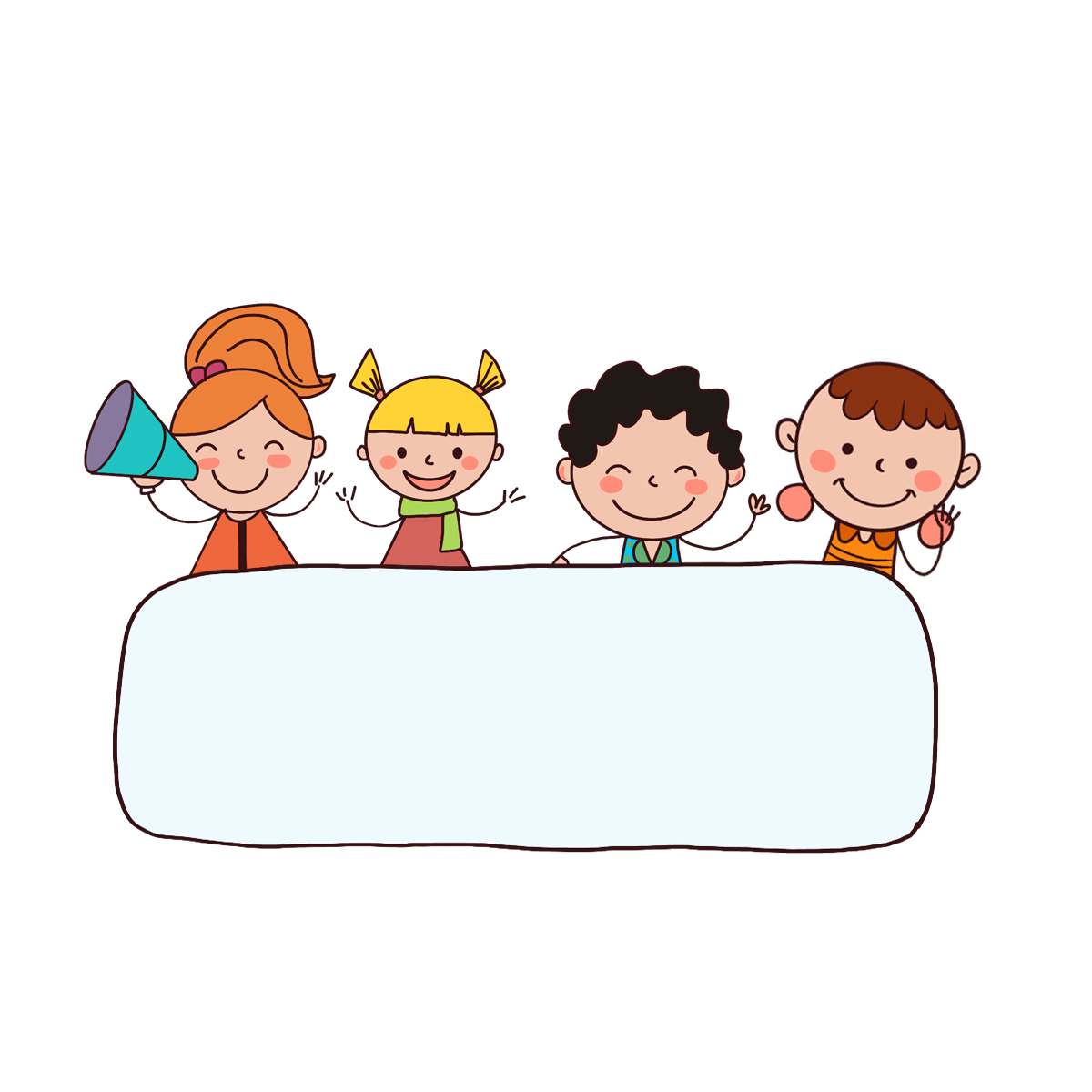 Warm-up
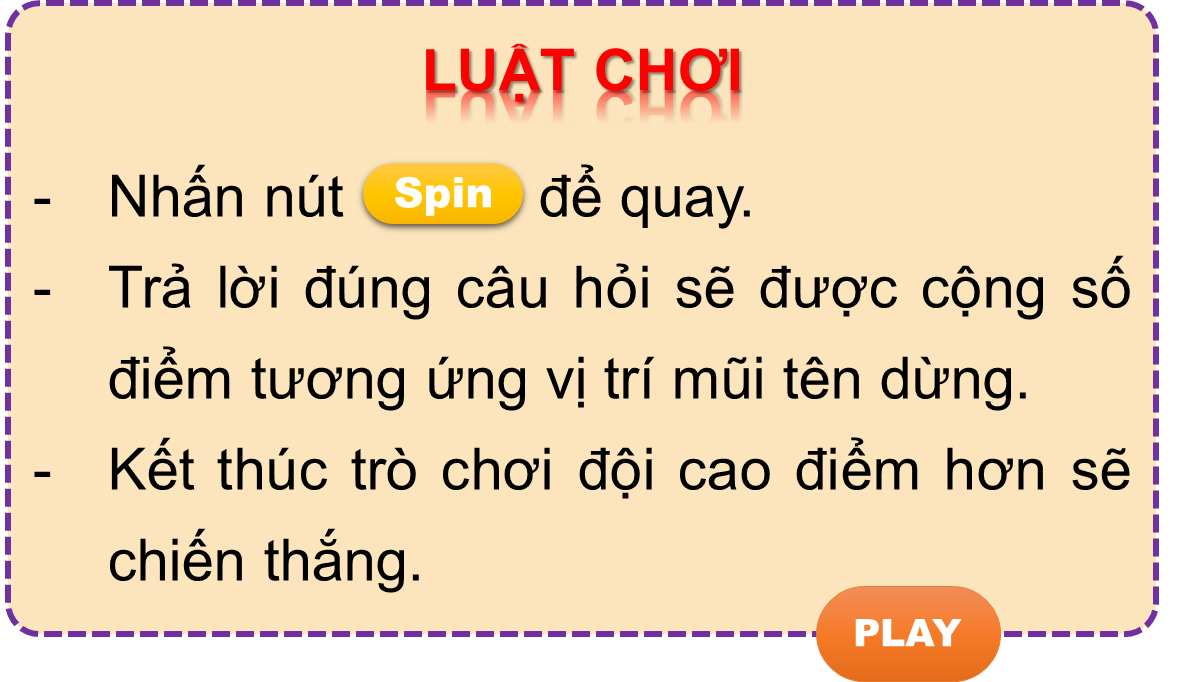 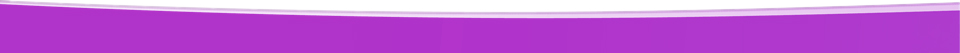 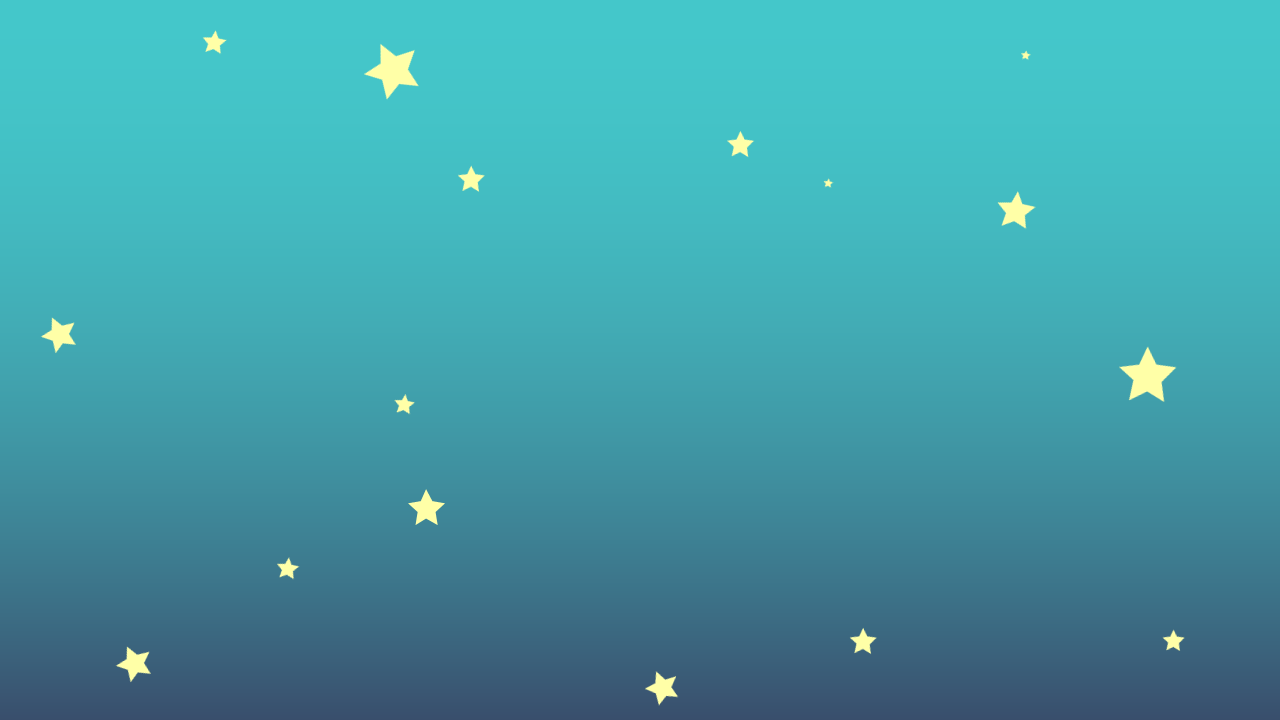 Magic Wheel
LUẬT CHƠI

Nhấn nút            để quay.
Trả lời đúng câu hỏi sẽ được cộng số    điểm tương ứng vị trí mũi tên dừng.
Kết thúc trò chơi đội cao điểm hơn sẽ chiến thắng.
50
10
20
30
Spin
10
20
40
30
Spin
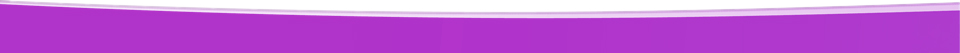 PLAY
[Speaker Notes: Ms Huyền Phạm - 0936.082.789 – YOUTUBE: MsPham.  Facebook: Dạy và học cùng công nghệ.]
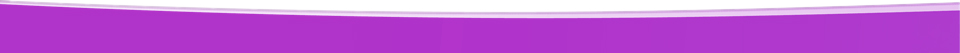 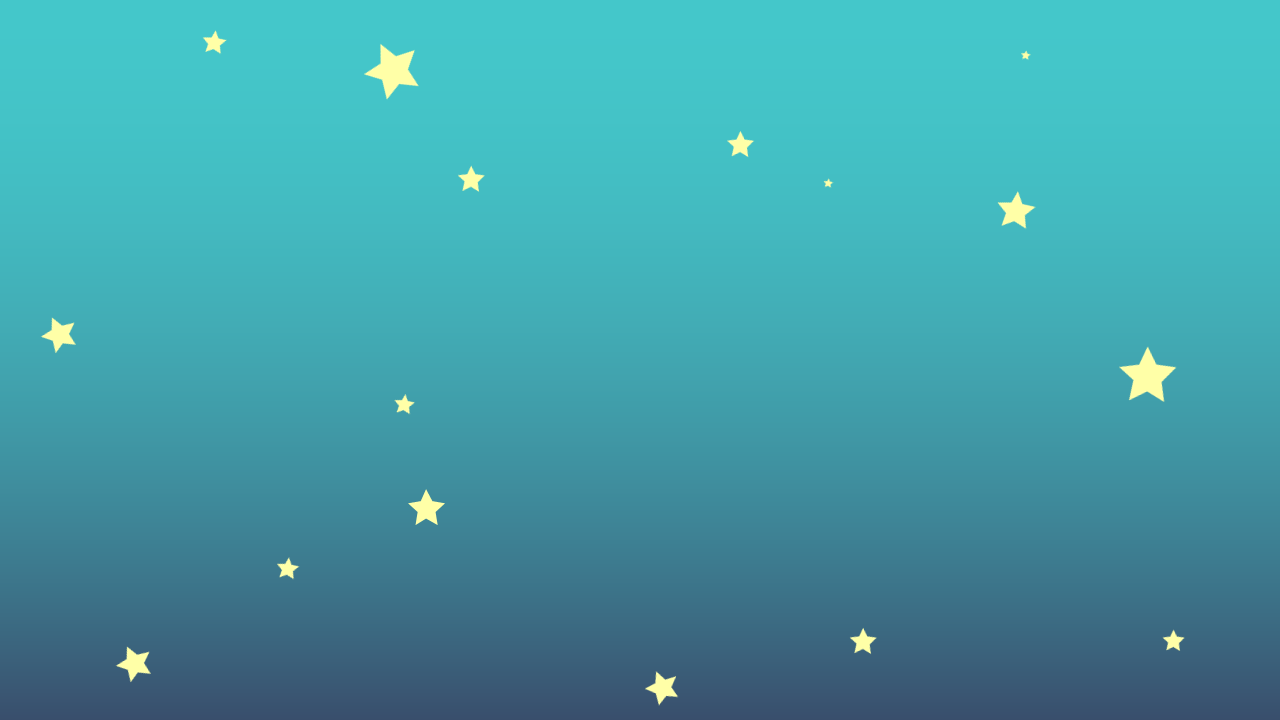 It’s a Vietnamese story about watermelon. What’s the name of 
the story?
50
10
20
30
10
20
40
It’s the story of Mai 
An Tiem.
30
Xem đáp án
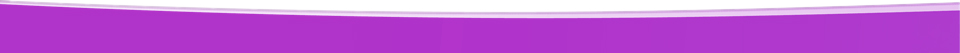 Spin
[Speaker Notes: Ms Huyền Phạm - 0936.082.789 – YOUTUBE: MsPham.  Facebook: Dạy và học cùng công nghệ.]
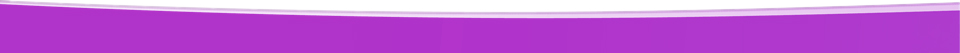 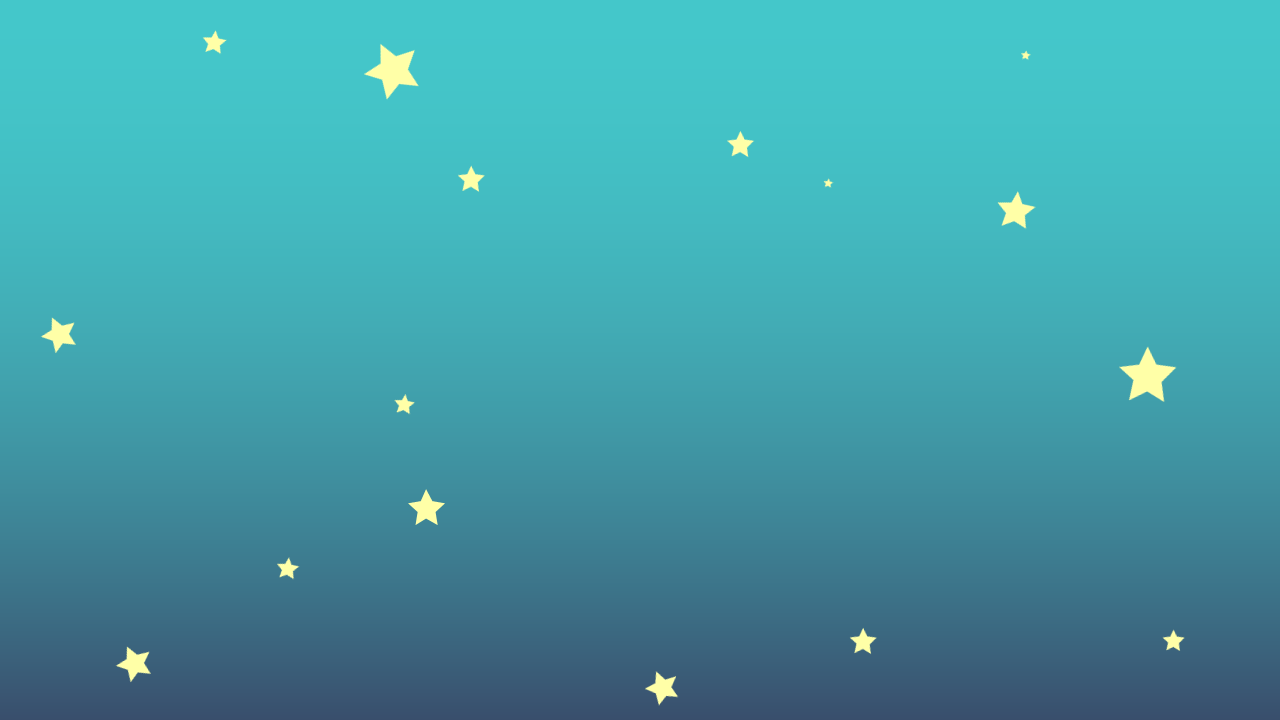 Who is the main character in the story of Mai An Tiem?
50
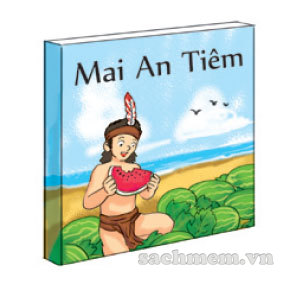 10
20
30
10
20
40
30
Xem đáp án
Mai An Tiem.
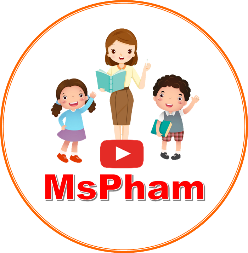 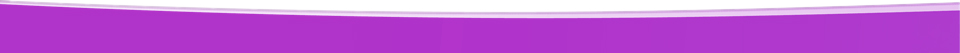 Spin
[Speaker Notes: Ms Huyền Phạm - 0936.082.789 – YOUTUBE: MsPham.  Facebook: Dạy và học cùng công nghệ.]
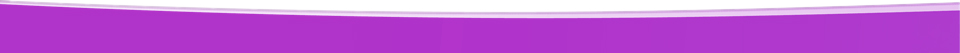 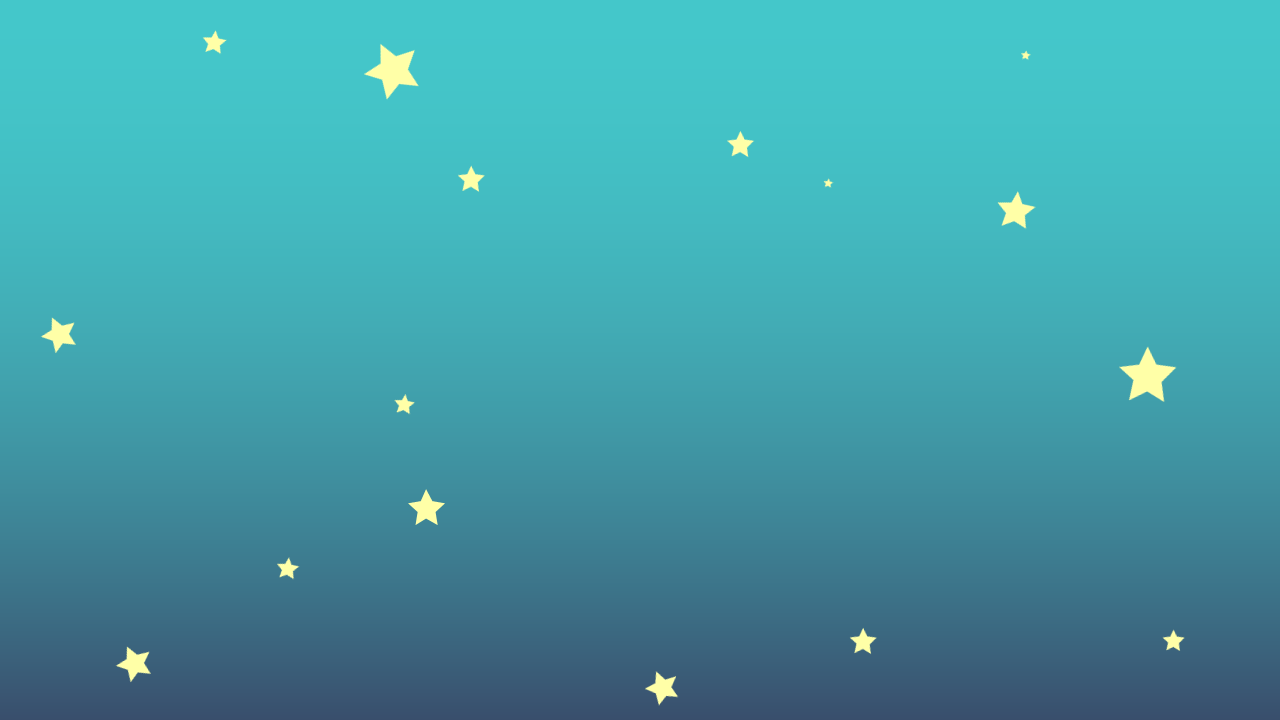 What’s An Tiem like?
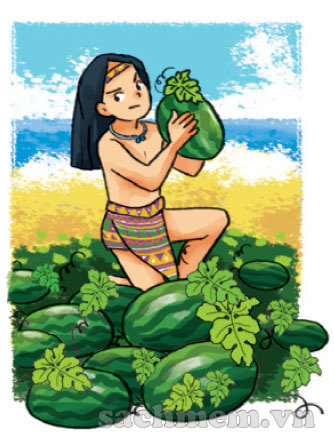 50
10
20
30
10
20
04
30
Xem đáp án
He’s hard- working.
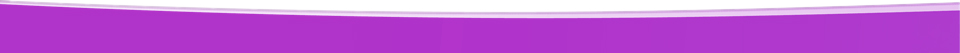 Spin
[Speaker Notes: Ms Huyền Phạm - 0936.082.789 – YOUTUBE: MsPham.  Facebook: Dạy và học cùng công nghệ.]
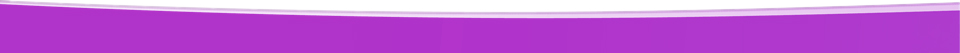 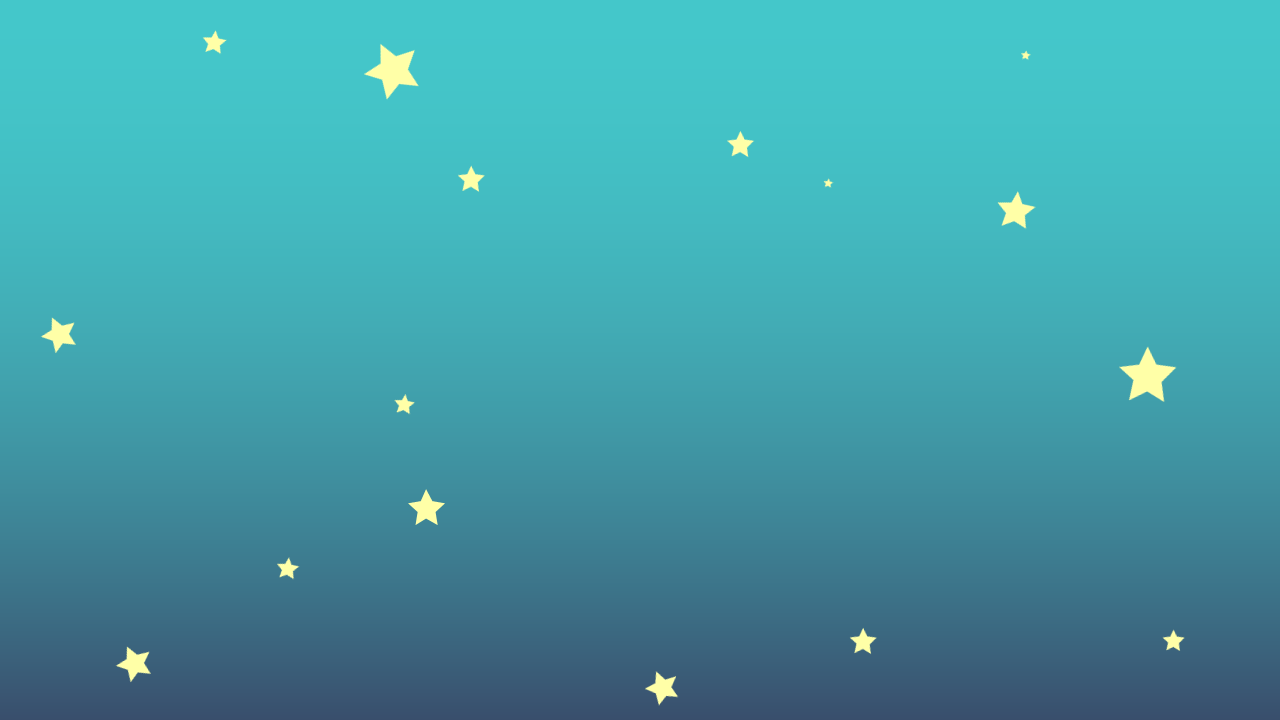 What are you reading?
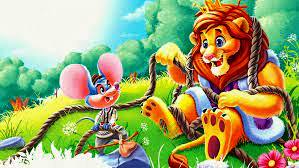 50
10
20
30
10
20
04
30
Xem đáp án
I’m reading the lion and the mouse.
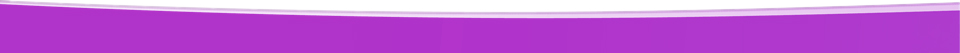 Spin
[Speaker Notes: Ms Huyền Phạm - 0936.082.789 – YOUTUBE: MsPham.  Facebook: Dạy và học cùng công nghệ.]
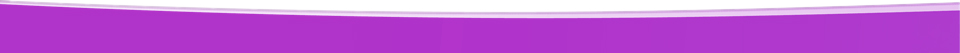 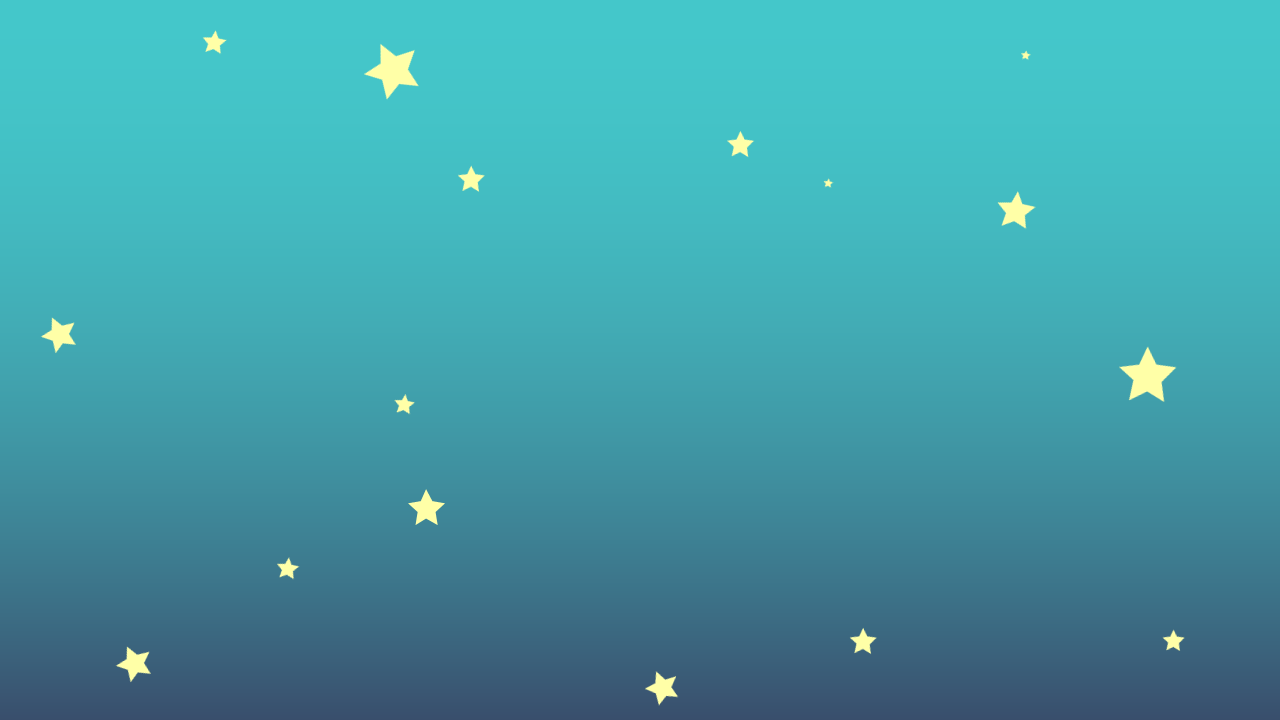 What’s Snow White like?
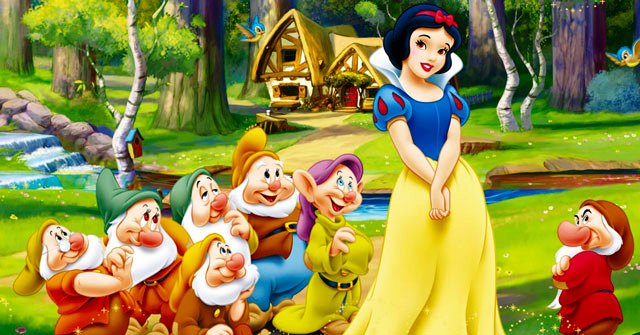 50
10
20
30
10
20
40
30
Xem đáp án
She’s kind.
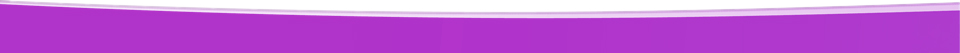 Spin
[Speaker Notes: Ms Huyền Phạm - 0936.082.789 – YOUTUBE: MsPham.  Facebook: Dạy và học cùng công nghệ.]
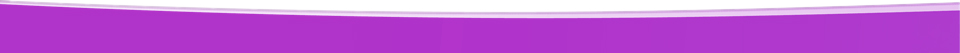 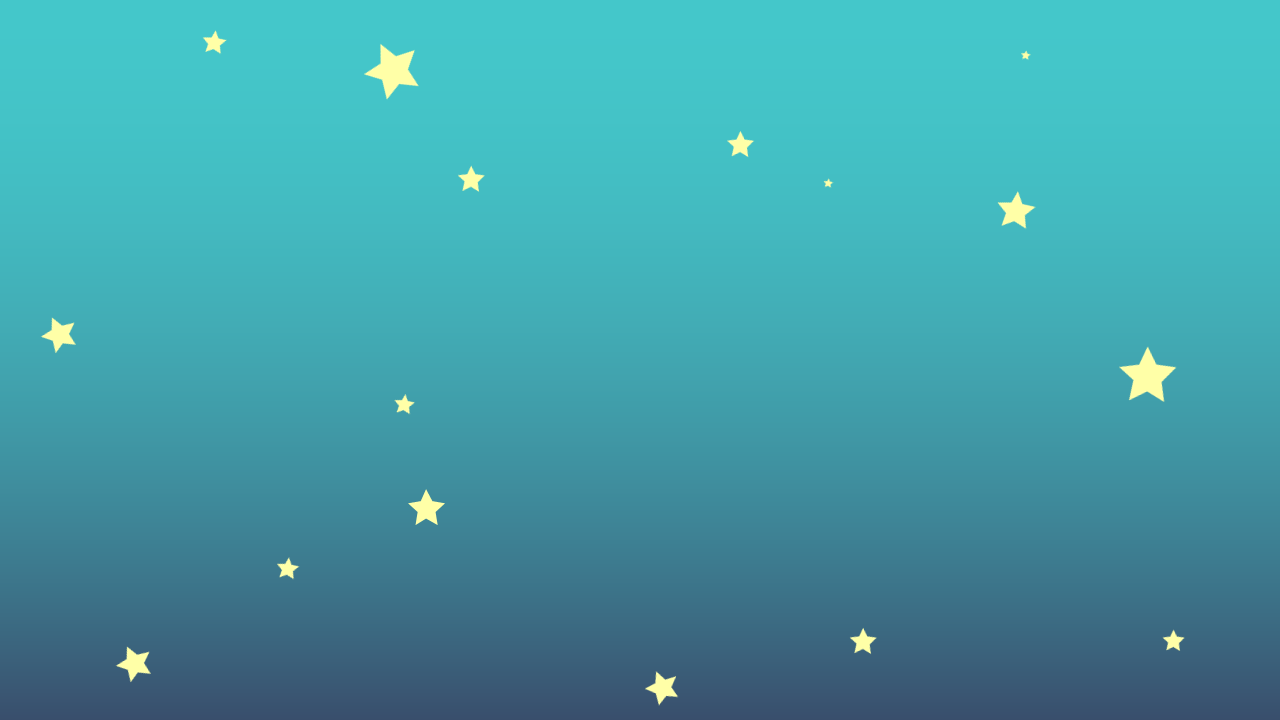 What are the linking words to tell a story?
50
10
20
30
10
20
40
30
First        then       next  
       in the end
Xem đáp án
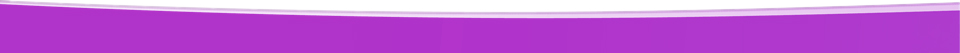 Spin
[Speaker Notes: Ms Huyền Phạm - 0936.082.789 – YOUTUBE: MsPham.  Facebook: Dạy và học cùng công nghệ.]
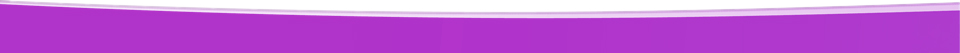 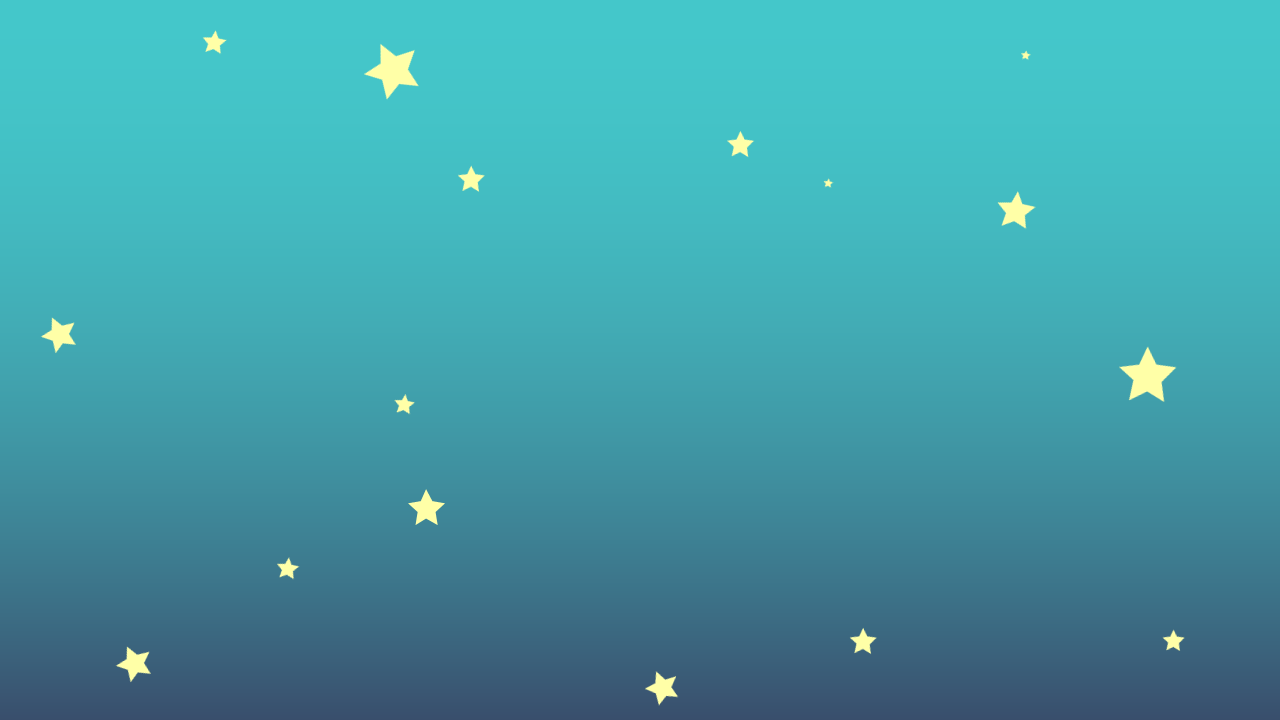 50
10
20
30
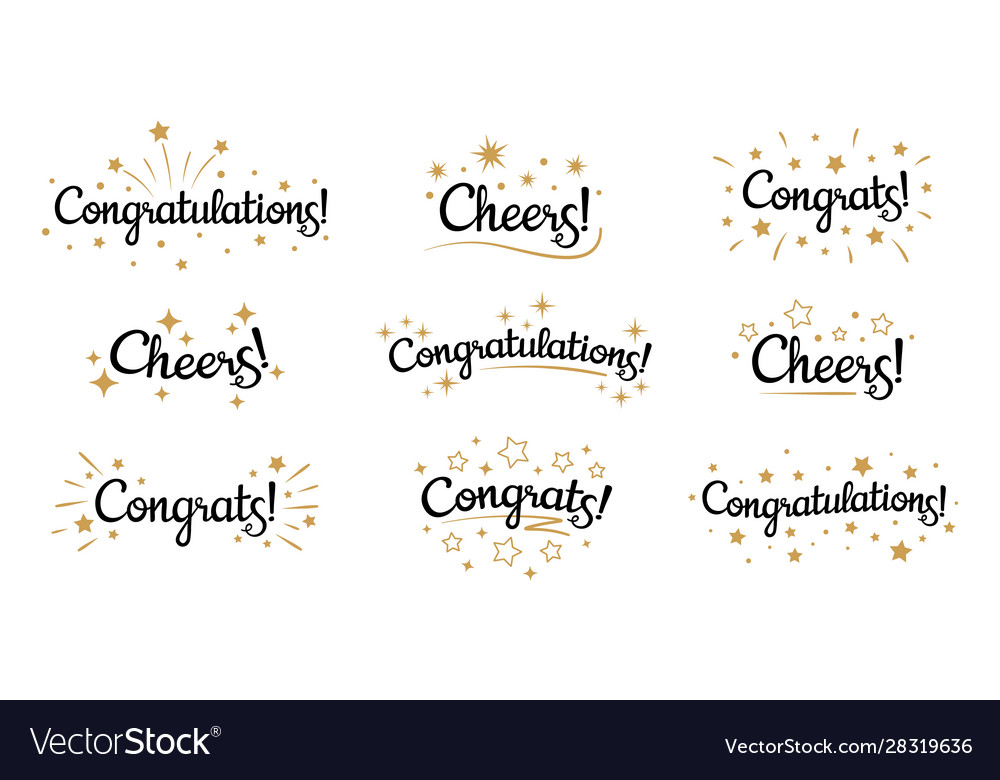 10
20
40
30
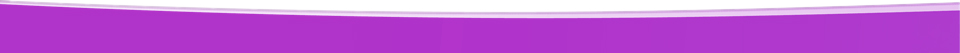 EXIT
[Speaker Notes: Ms Huyền Phạm - 0936.082.789 – YOUTUBE: MsPham.  Facebook: Dạy và học cùng công nghệ.]
6. Let’s play
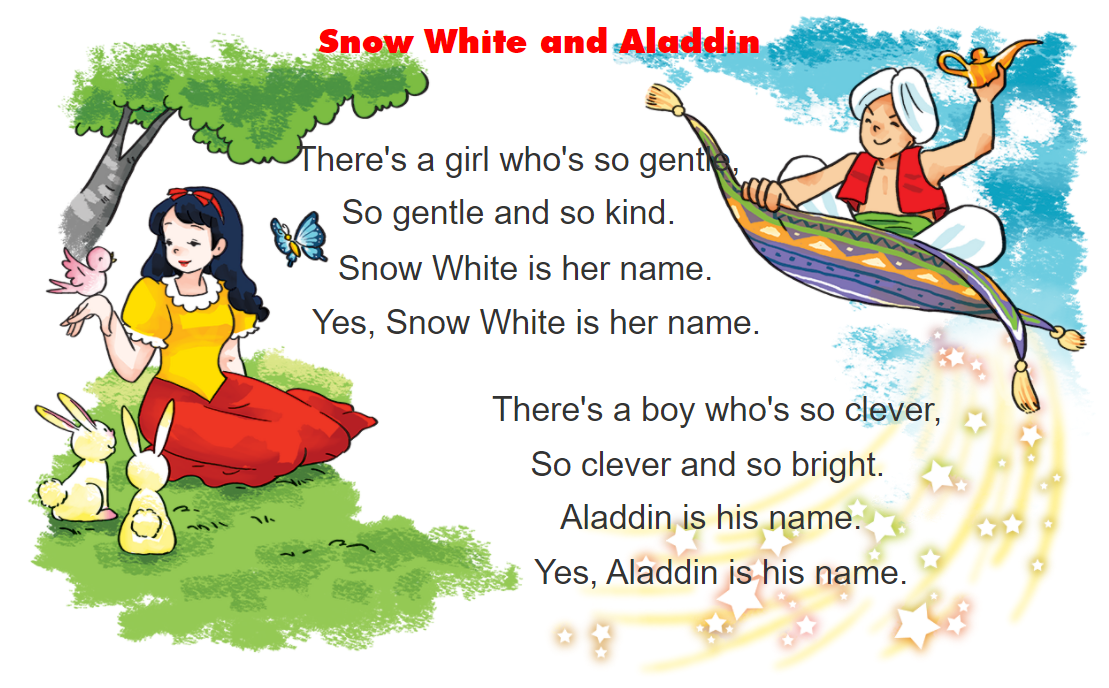 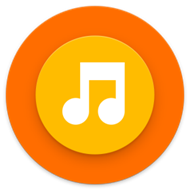 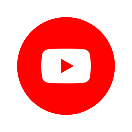 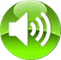 Wednesday February 22nd, 2023
Unit 14:What happened in
        the story?
Lesson 2: Part 1, 2, 3
1/Vocabulary
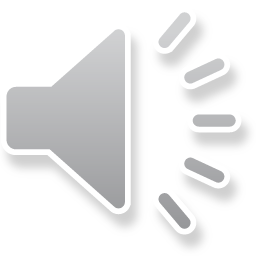 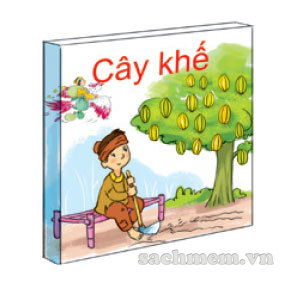 The Golden Starfruit Tree
:cây khế vàng
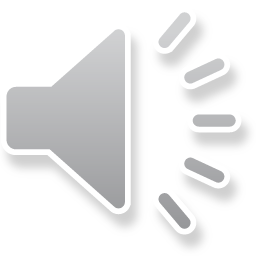 Vocabulary
100x2: 5 = 40
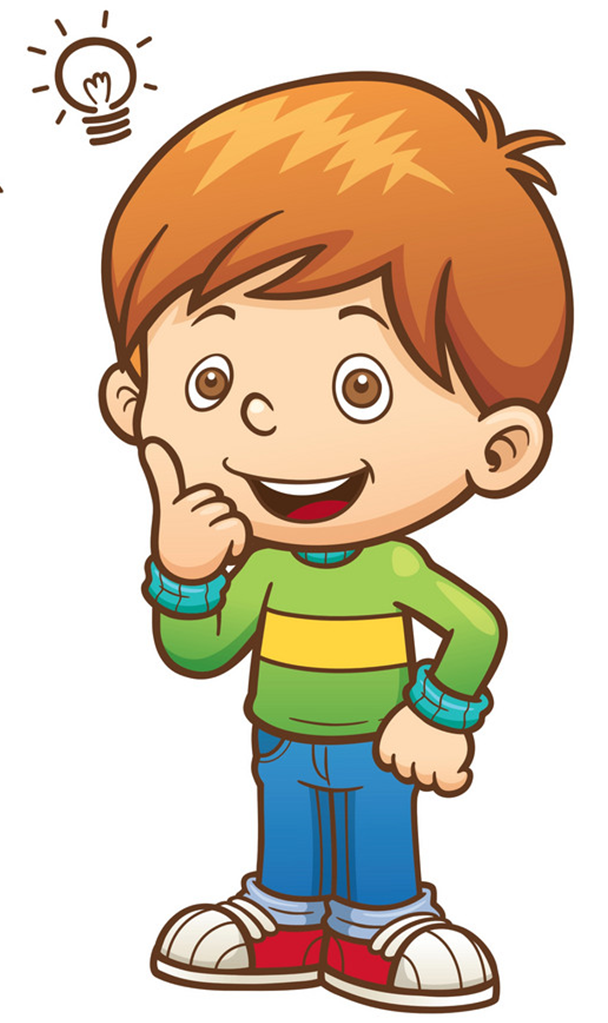 clever
: thông minh
intelligent
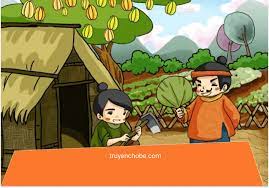 the older brother
anh trai
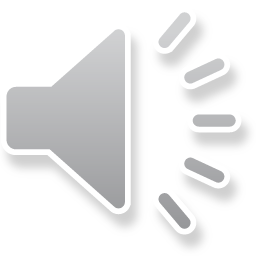 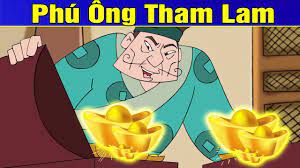 greedy
: tham lam
1/ Vocabulary
the older brother
:  anh trai
intelligent
: thông minh
:  tham lam
greedy
The golden Starfruit Tree
: cây khế vàng
Matching
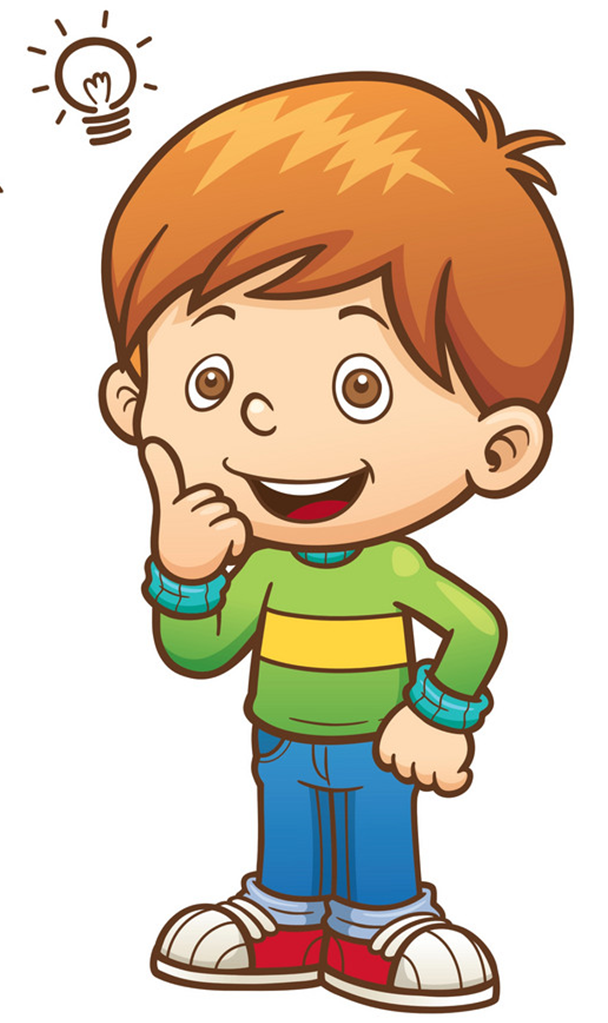 1
the older brother
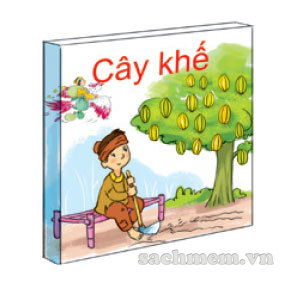 intelligent
2
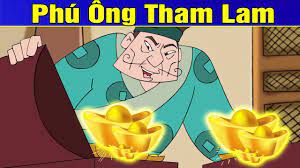 3
The golden Starfruit Tree
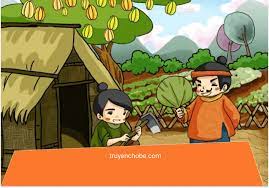 greedy
4
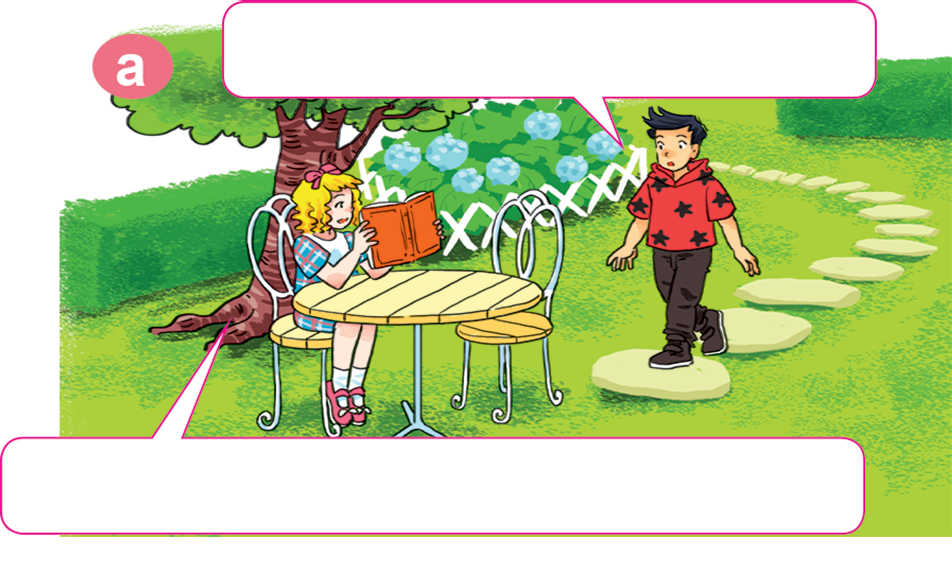 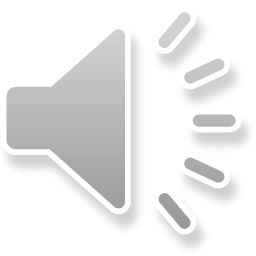 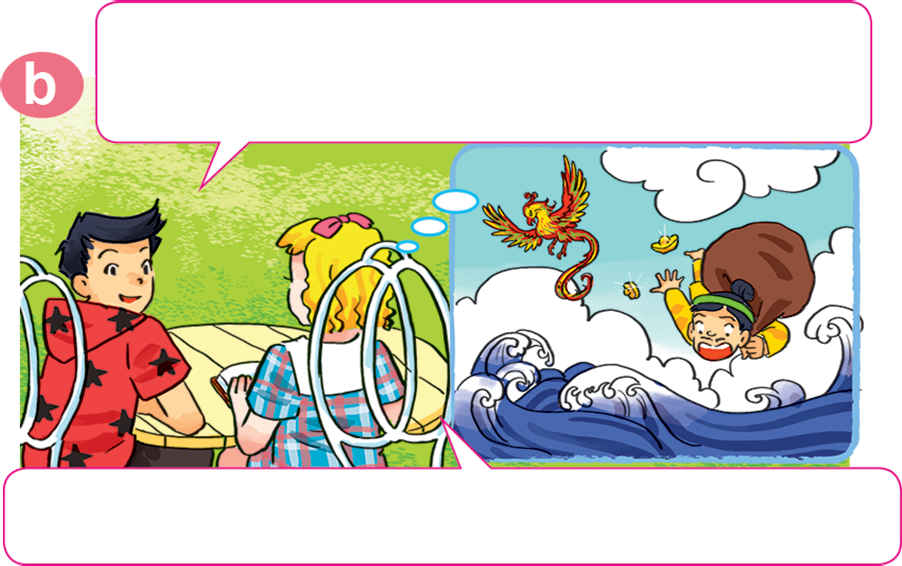 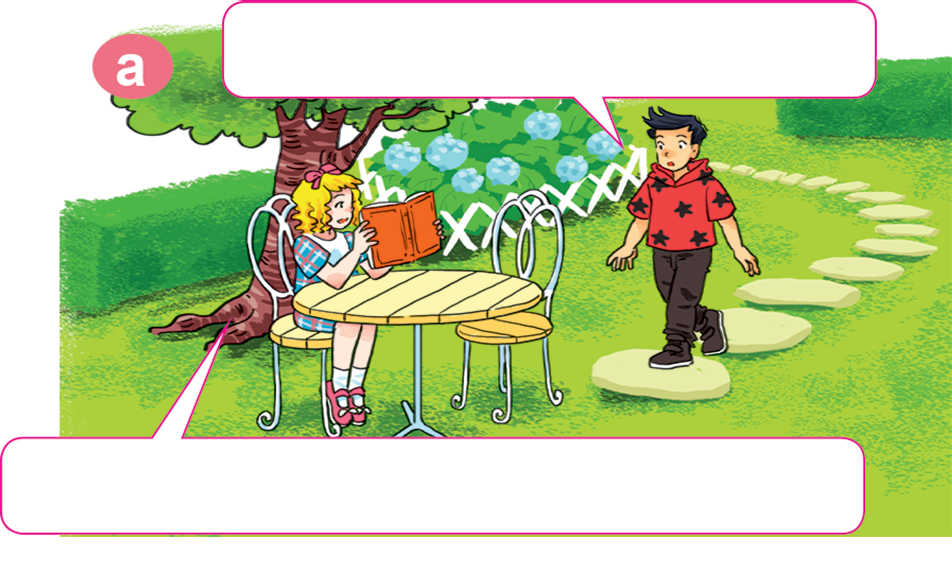 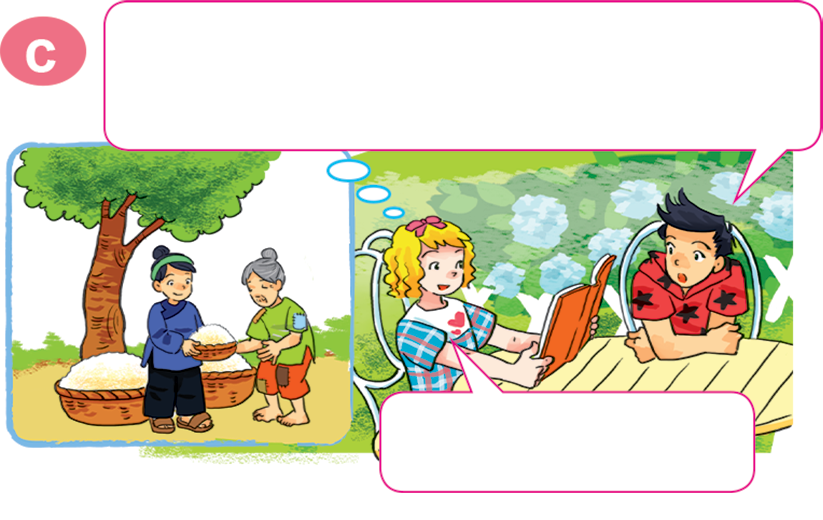 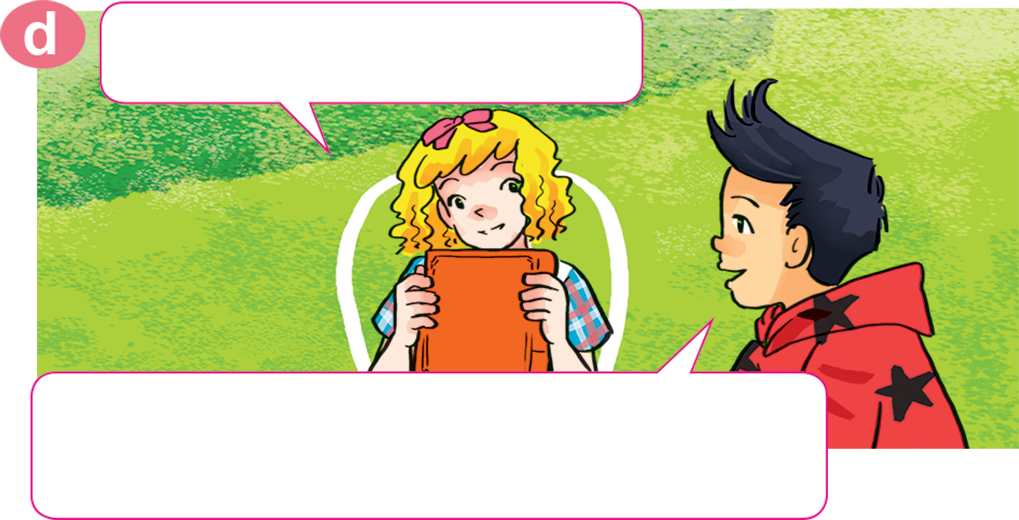 1. Look, listen and repeat.
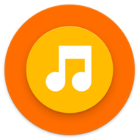 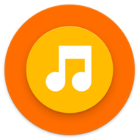 Oh, I read it last week. What do you think of the two brothers?
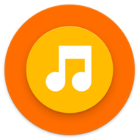 What are you doing, Linda?
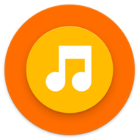 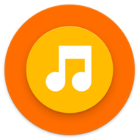 I think the older brother is very greedy.
I'm reading The Golden Starfruit Tree.
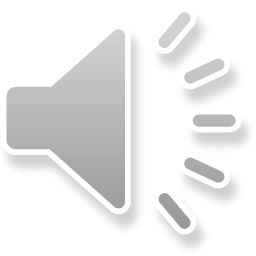 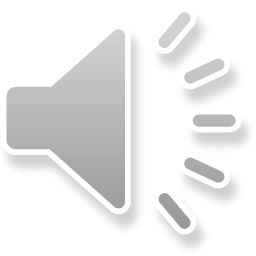 Yeah, you're right. How about the younger one?
Do you like the story?
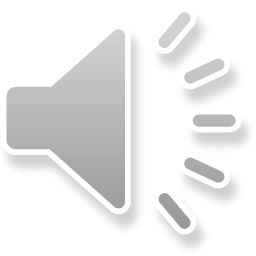 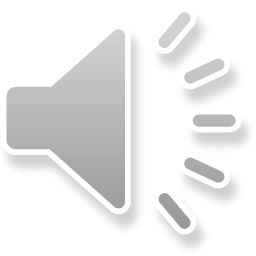 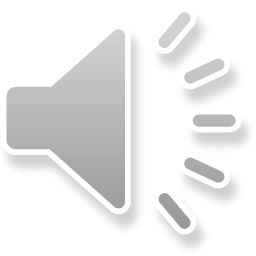 Yes, I do. We can learn a lesson from it: don't be so greedy!
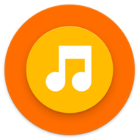 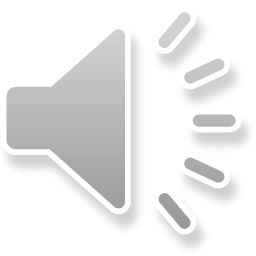 He's very kind.
What do you think of the older brother?
What do you think of the two brothers?
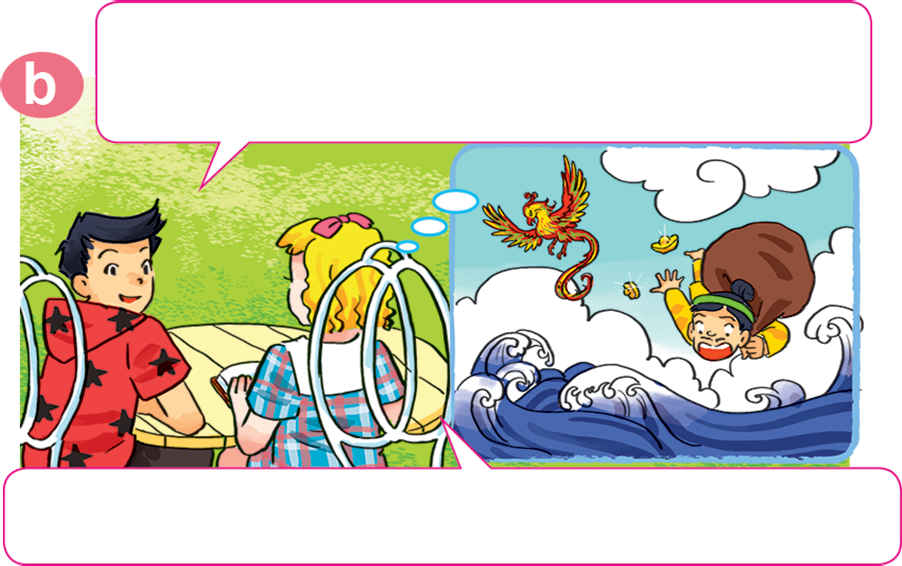 I think the older brother is very greedy.
he
2. Model sentences:
Hỏi và trả lời quan điểm của ai đó về tính cách nhân vật:
What do you think of the older brother?
I think he’s very greedy.
Note:    he’s = he is
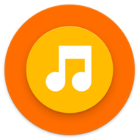 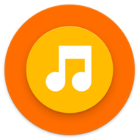 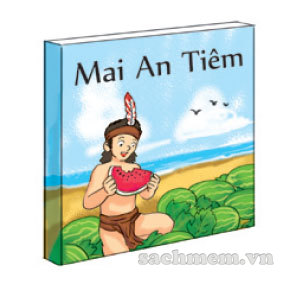 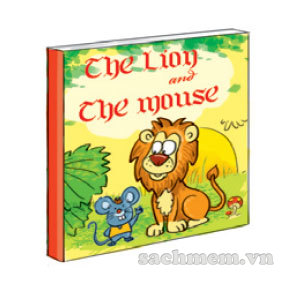 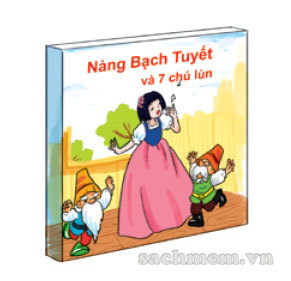 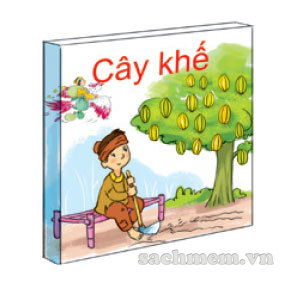 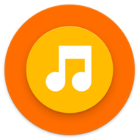 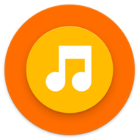 2. Point and say
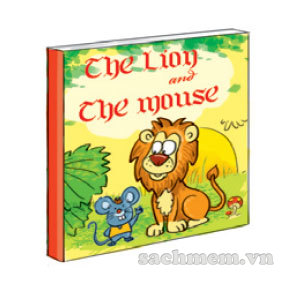 What do you think of  __________?
I think  ____________.
the mouse
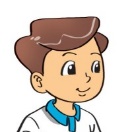 it's intelligent
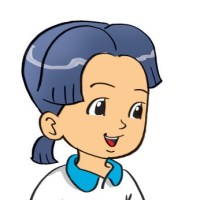 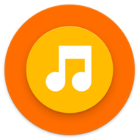 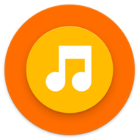 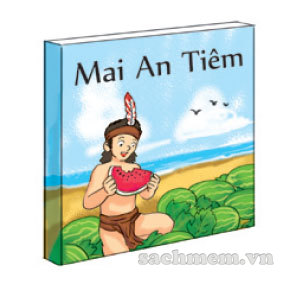 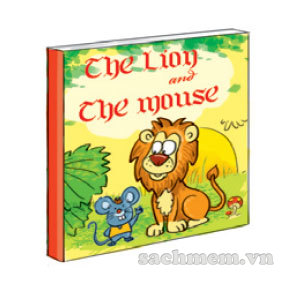 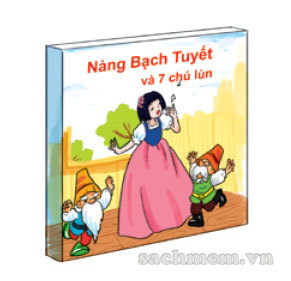 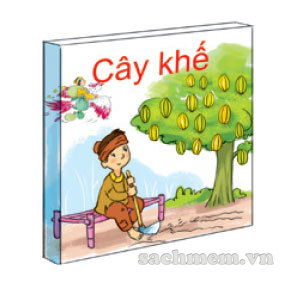 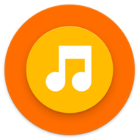 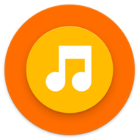 2. Point and say
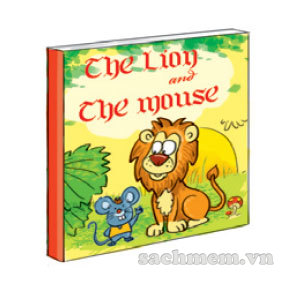 a
What do you think of  __________?
I think  ____________.
the mouse
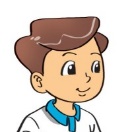 it's intelligent
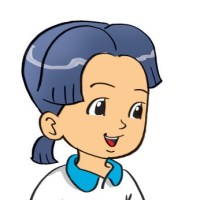 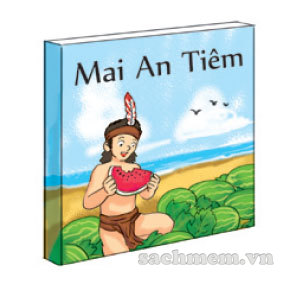 b
What do you think of _________?
I think ________________.
An Tiem
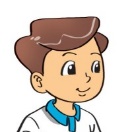 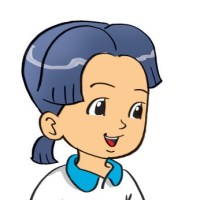 he’s hard-working
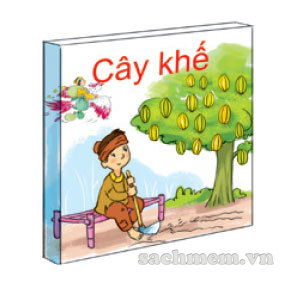 c
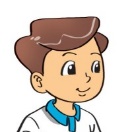 What do you think of _______________?
I think ___________.
the older brother
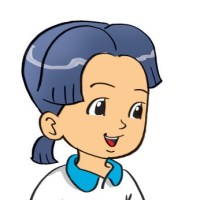 he’s  greedy
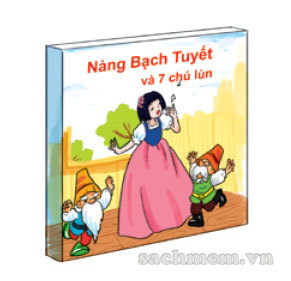 d
What do you think of ___________?
I think _________.
Snow White
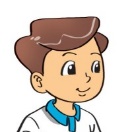 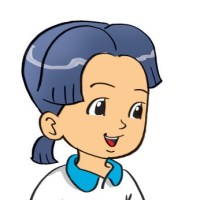 she’s kind
3. Let’s talk.
Ask and answer questions about a book, a story 
or a character.
What kinds of stories do you like?
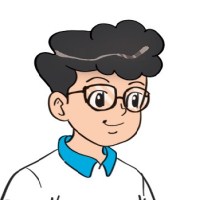 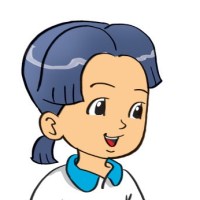 comic books
I like ____________.
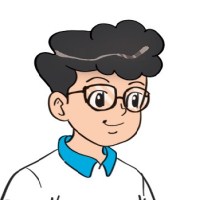 Conan
What do you think of _______  ?
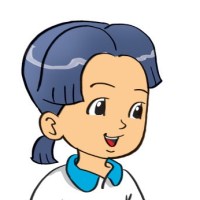 clever.
I think he's _______
For example:
A: What kinds of stories do you like?
B: I like fairy tales.
A: What’s your favourite story?
B: It’s the story of Mai An Tiem.
A: Who is the main character ?
B: He’s Mai An Tiem.
A: What do you think of Mai An Tiem?
B: I think he’s hard- working.
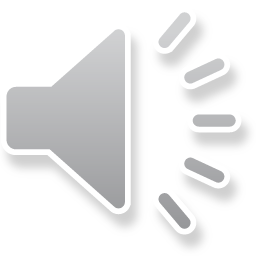 Play a game: Listen to music and pass the box.
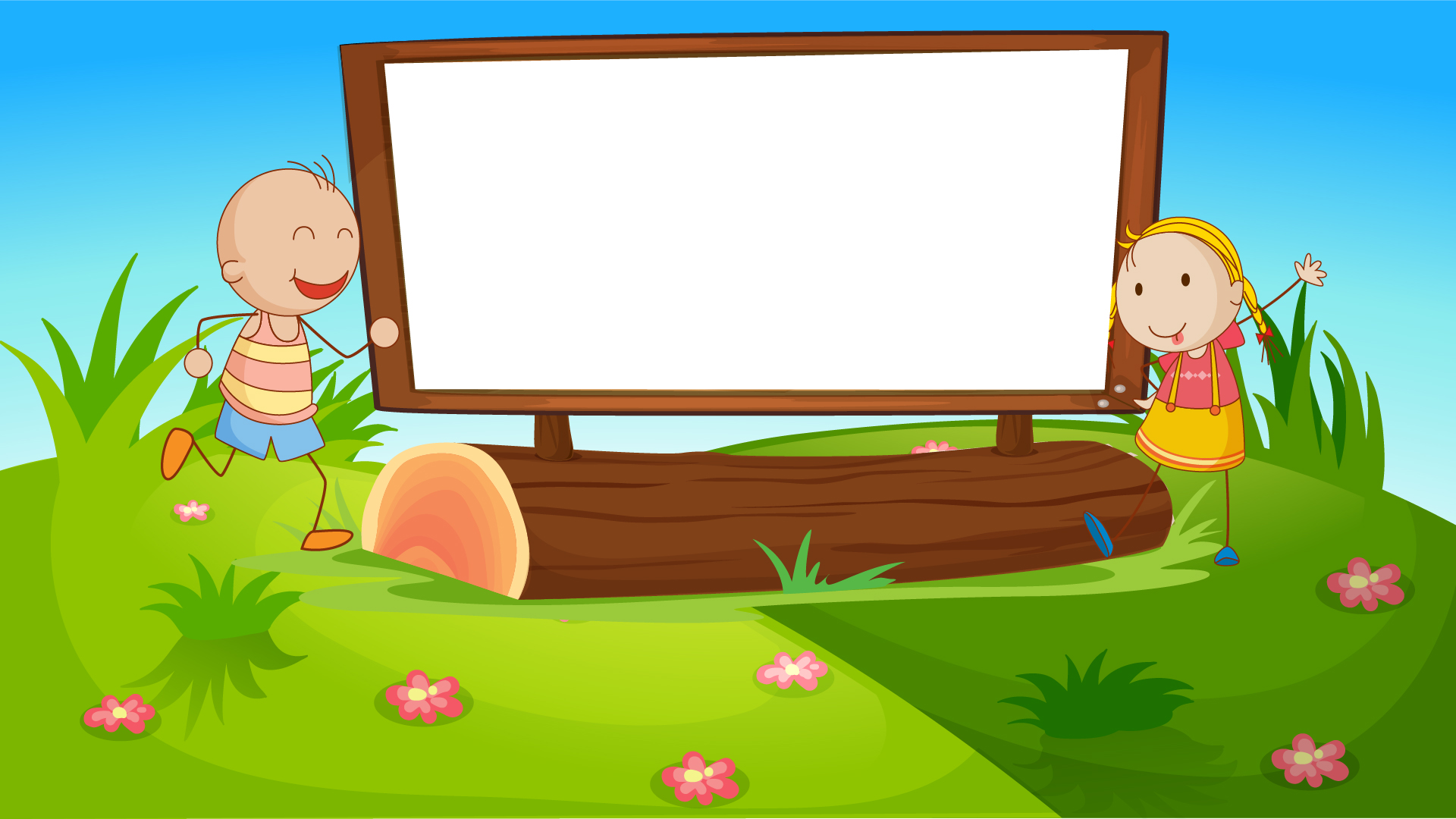 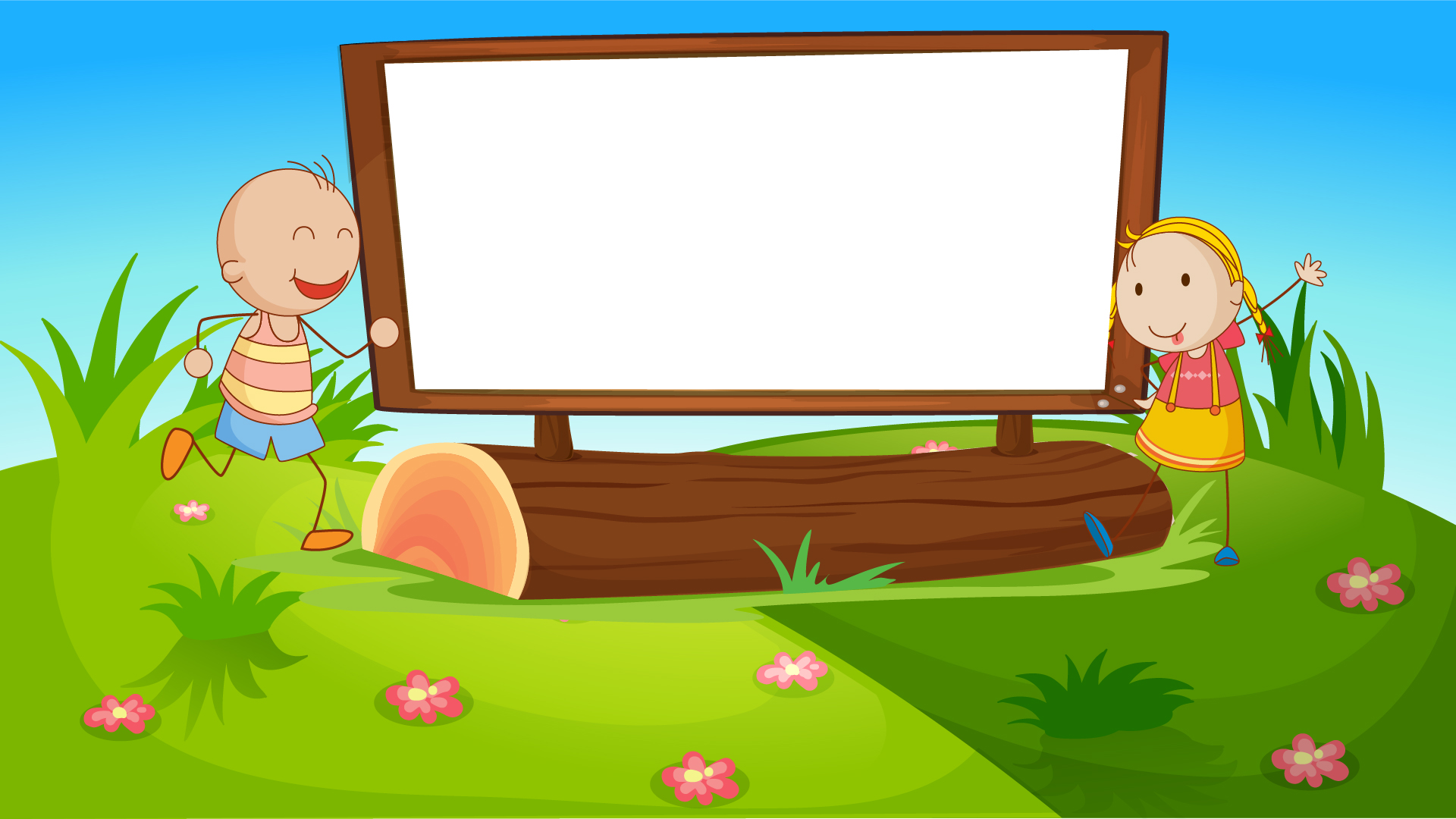 Great!
Wednesday February 22nd, 2023
Unit 14: What happened in the story?
             Lesson 2: Part 1,2,3
1/ Vocabulary:
the older brother
:  anh trai
intelligent
: thông minh
greedy
:  tham lam
The golden Starfruit Tree
: cây khế vàng
2/ Model sentences: 
 Hỏi đáp quan điểm của ai đó về tính cách một nhân vật.
What do you think of the older brother?
I think he’s very greedy.
Homework
Learn by heart all the new words and
Model sentences.
Write them 3 lines.
[Speaker Notes: Facebook : Bùi Liễu  
0968142780]